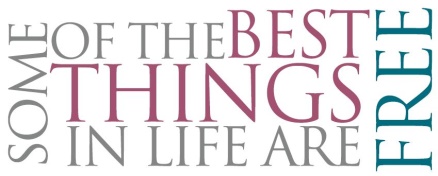 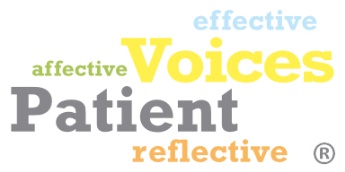 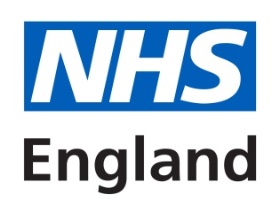 Compassionate leadership
Part of the DNA of Care Programme
Creating cultures of compassion
‘If we want to create cultures of high-quality, compassionate care, then we need to have leaders who embody the value of compassion as part of their continually-improving, high-quality leadership.’  
						Michael West
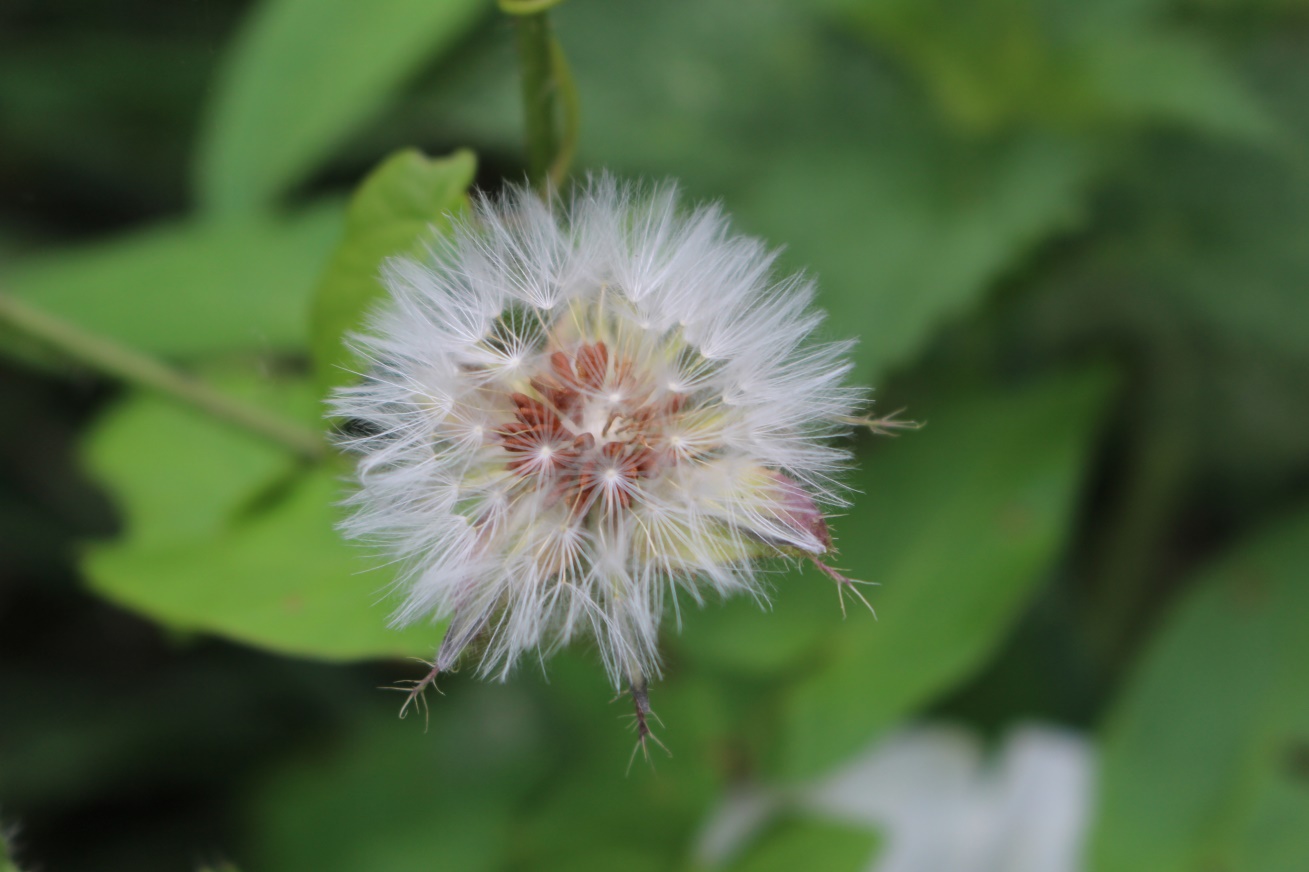 Photo © Pip Hardy
Compassionate leadership: a facilitator’s guide
Part of the DNA of Care programme
© NHS England and Pilgrim Projects
What do compassionate leaders do?
Promote equality, value diversity, challenge power imbalances
Foster ‘intelligent kindness’
Pay attention
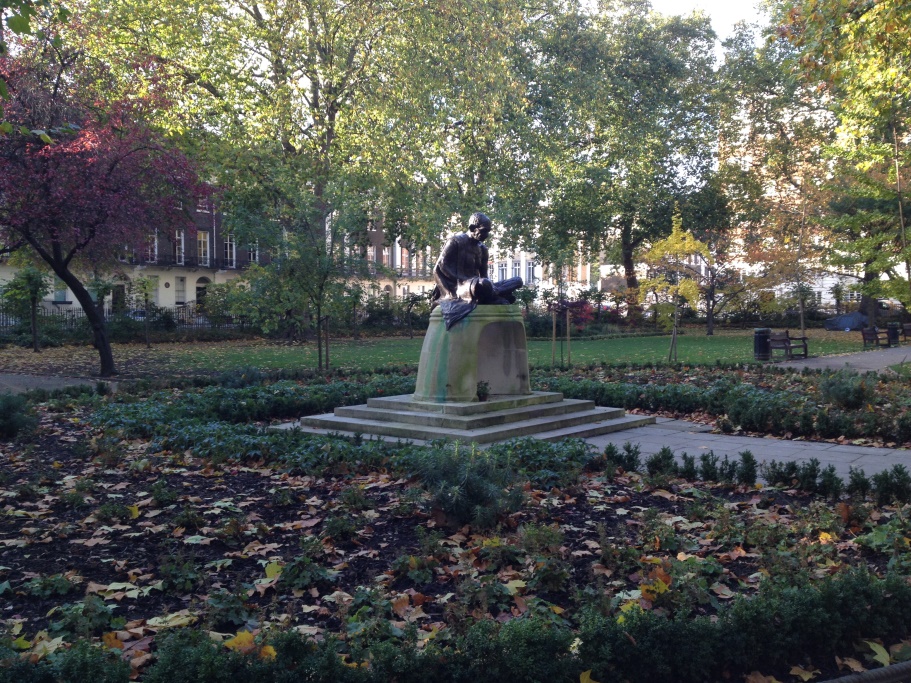 Photo © Pip Hardy
Compassionate leadership: a facilitator’s guide
Part of the DNA of Care programme
© NHS England and Pilgrim Projects
Sharing values and vision
‘If you want to build a ship, do not start by gathering wood, cutting planks and assigning tasks. Instead, inspire a longing for the wide, endless sea.’ 
Antoine de St Exupery, 1943
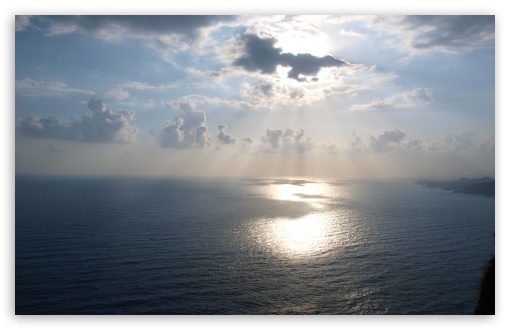 Compassionate leadership: a facilitator’s guide
Part of the DNA of Care programme
© NHS England and Pilgrim Projects
Sharing values and vision
‘If I am not for myself, who will be for me?  
If I am for myself alone, what am I?  
If not now, when?’
			Hillel the Elder
Public narrative
The story of me
The story of us
The story of now
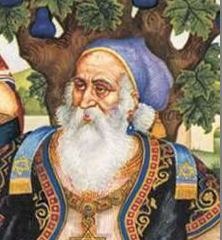 Compassionate leadership: a facilitator’s guide
Part of the DNA of Care programme
© NHS England and Pilgrim Projects
Compassionate leadership and quality improvement
Connect patient experience with staff experience

	‘People feel engaged because they’ve 	been 	listened to, not just told what to do.’ 
					Andrew Higham
Compassionate leadership: a facilitator’s guide
Part of the DNA of Care programme
© NHS England and Pilgrim Projects
The DNA of Care
‘The intertwined relationship between patient care and staff well-being has been likened to the double helix. And so the stories we tell each other are like the DNA of care, transmitting information and shaping cultures, offering learning opportunities and, sometimes, healing.’
	Pip Hardy and Tony Sumner, 2016
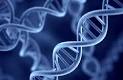 Compassionate leadership: a facilitator’s guide
Part of the DNA of Care programme
© NHS England and Pilgrim Projects
Two sides of the same coin
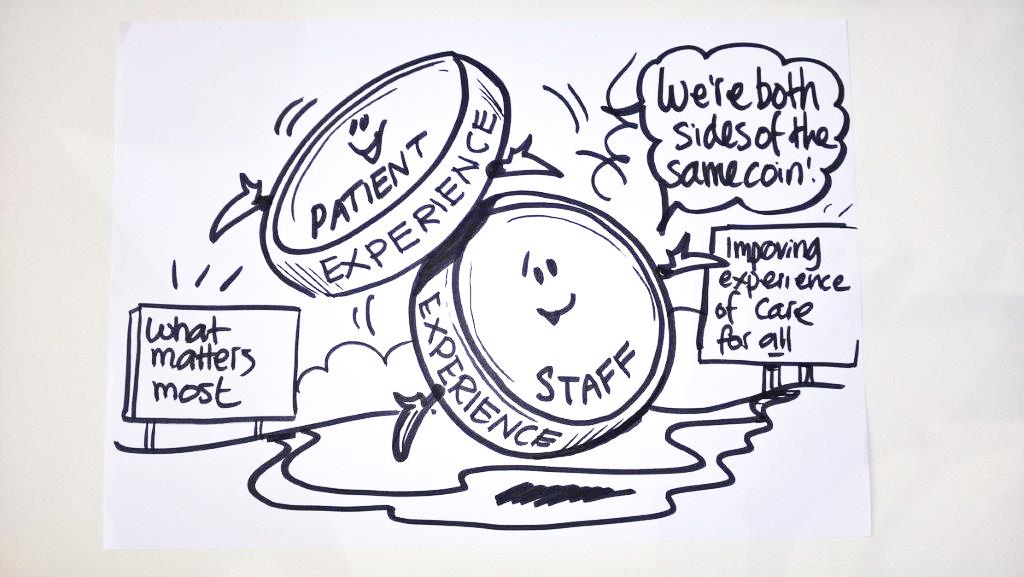 Staff experience drives patient experience.

‘Focusing on this relationship could be the most important move for the healthcare system to make.’

	Karen Deeny, 2017
Compassionate leadership: a facilitator’s guide
Part of the DNA of Care programme
© NHS England and Pilgrim Projects
Compassion for all
‘Both staff and patients need care, compassion and respect.’ 

Professor Michael West 2014
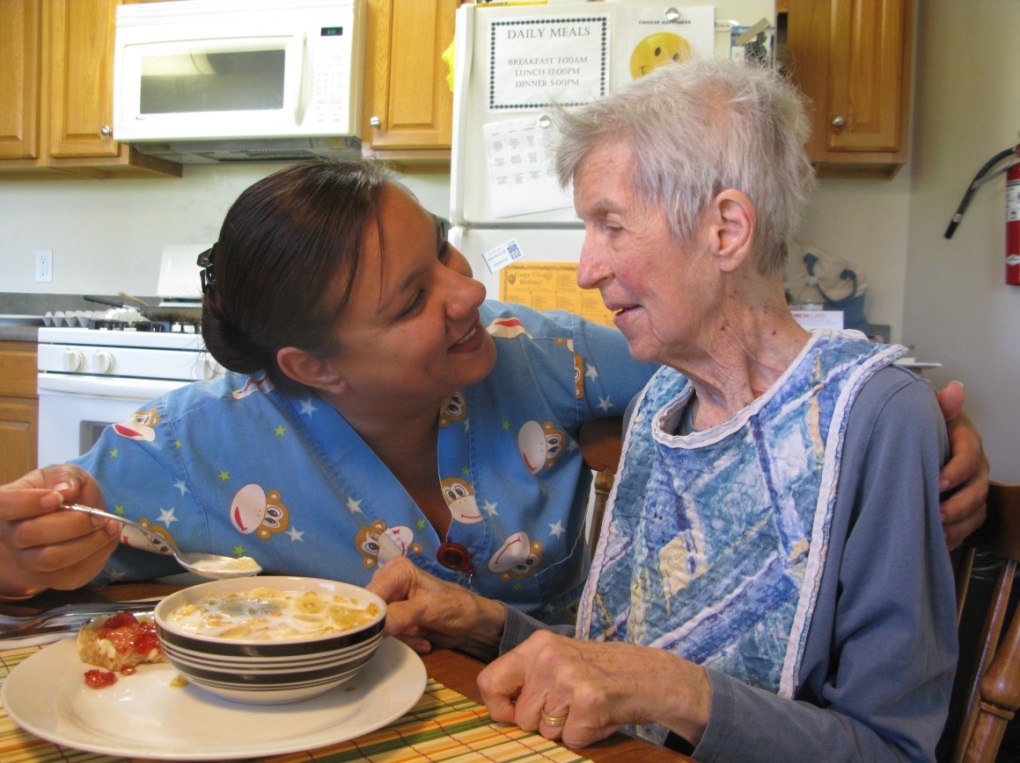 Photo © Pip Hardy
Compassionate leadership: a facilitator’s guide
Part of the DNA of Care programme
© NHS England and Pilgrim Projects
DNA of Care stories of compassionate leadership
Stay
Floristry, perhaps?
The light on the water
Touch
Just five minutes more
Compassion: a facilitator’s guide
Part of the DNA of Care programme
© NHS England and Pilgrim Projects
Touch
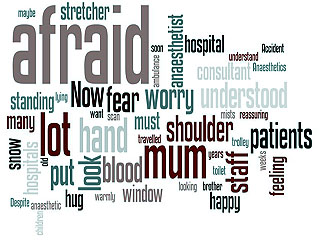 www.patientvoices.org.uk/flv/1006pv384s.htm       Damon Kamming 2016
Touch
Part of the DNA of Care programme
© NHS England and Pilgrim Projects
The light on the water
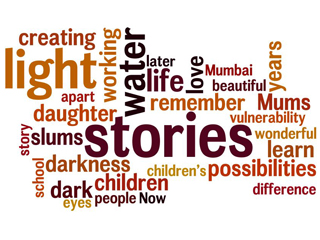 www.patientvoices.org.uk/flv/1025pv384s.htm               Karen Deeny 2016
The light on the water
Part of the DNA of Care programme
© NHS England and Pilgrim Projects
Stay
www.patientvoices.org.uk/flv/1019pv384s.htm                 Rachel Scanlan 2016
Stay
Part of the DNA of Care programme
© NHS England and Pilgrim Projects
Just five minutes more
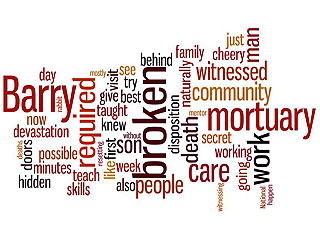 www.patientvoices.org.uk/flv/1013pv384s.htm       Michelle Lancaster 2016
Just five minutes more
Part of the DNA of Care programme
© NHS England and Pilgrim Projects
Floristry, perhaps?
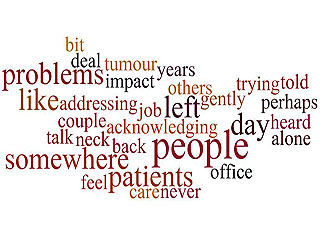 www.patientvoices.org.uk/flv/1018pv384s.htm                    Lizz Summers 2016
Floristry, perhaps?
Part of the DNA of Care programme
© NHS England and Pilgrim Projects
Questions for reflection
How do the stories illustrate the impact of compassionate leadership in relation to situations inside and outside of work?
What actions are illustrated in the stories in relation to modelling compassionate leadership?
How might these stories inspire compassionate leadership?
Compassion: a facilitator’s guide
Part of the DNA of Care programme
© NHS England and Pilgrim Projects
Questions for reflection
How might these stories support leaders to create more compassionate cultures and the sharing of stories?
How do the stories focus attention on the difference that compassionate leadership grounded in listening can make?
What three things does this story focus our attention on, in terms of what we should do next?
Having seen XX story, what is the one thing you feel compelled to do immediately?
Questions for reflection
How do these stories/this story connect with your own values or the things that really matter to you?
What concerns does ‘Floristry perhaps?’ raise about the impact of the absence of compassionate leadership?
How does ‘Five minutes more’ focus our attention on the value of compassionate leadership?
Compassion: a facilitator’s guide
Part of the DNA of Care programme
© NHS England and Pilgrim Projects